What’s Hot in FFA
Erin E. Noble
State FFA Specialist
September, 27, 2013
Fall Agricultural education professional development conference
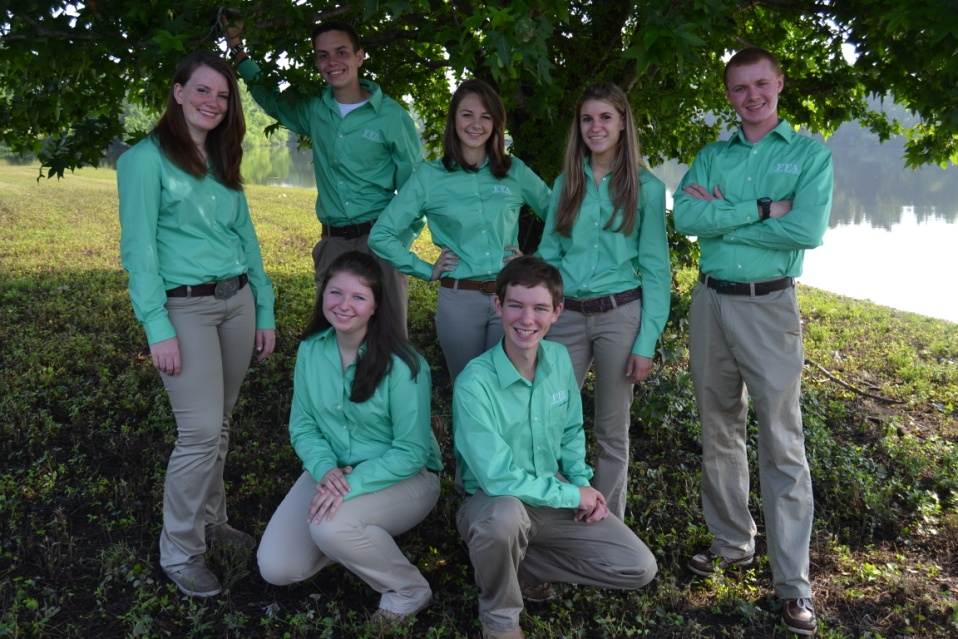 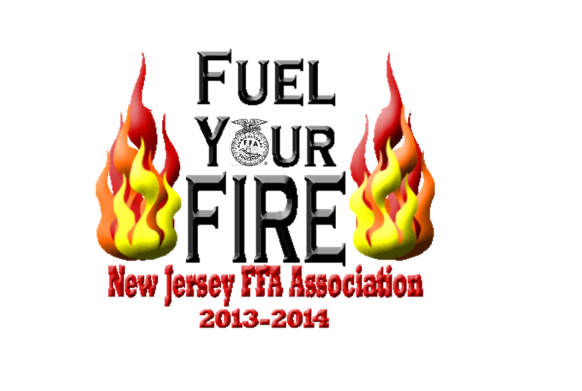 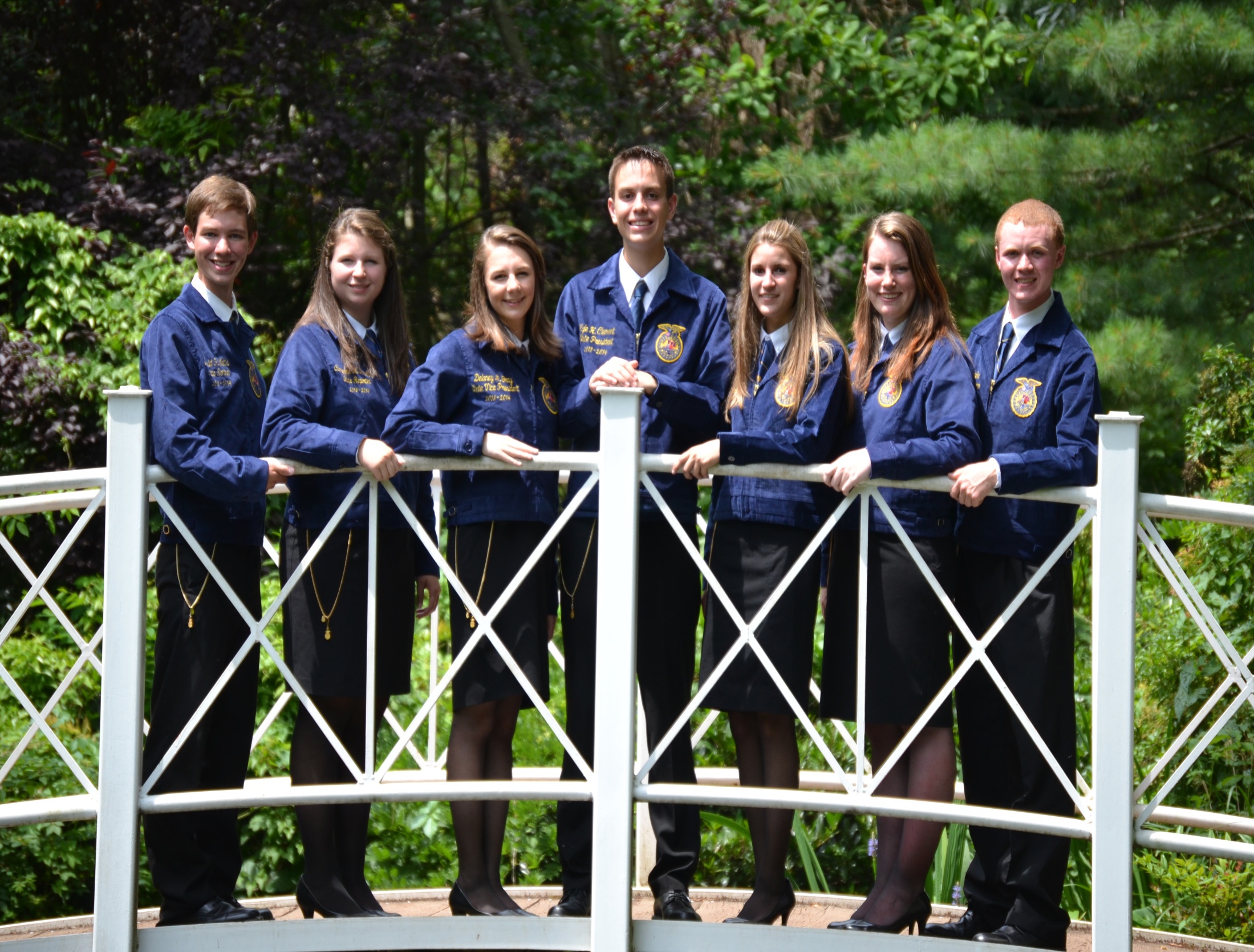 Kristianne Dowd
Kyle Clement
Catherine Cincotta
Stuart Faunce
Delaney Gray
Kelly Gangel
David Watts
2013 - 2014 New Jersey State FFA Officers
Leadership Experience And Development
October 11-12, 2013 @ Crowne Plaza Monroe/South Brunswick
Chapter Officer Leadership Training (COLT)
Leadership & Opportunities Conference (LOC)
State Greenhand Conference (SGC)

  Record Attendance
195 students/advisors/chaperones/staff
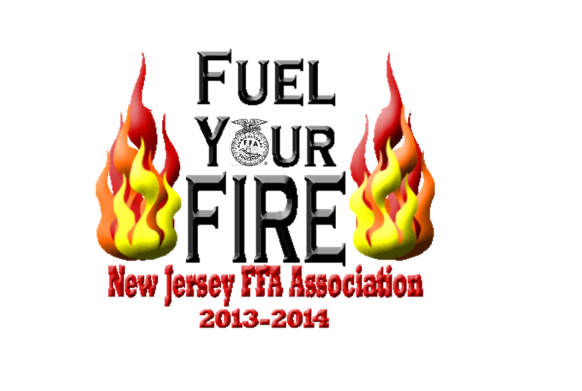 Chapter challenge
Advocacy Initiative
Combines vital public relations concepts – Media Interview, Online Video, School & Community Outreach, and Social Media
Mirrors National FFA’s State Officer Challenge

  Elimination of Public Relations Event and      Video Public Relations Event
Under-utilized events
Celebrate chapters that embrace the importance of overall advocacy
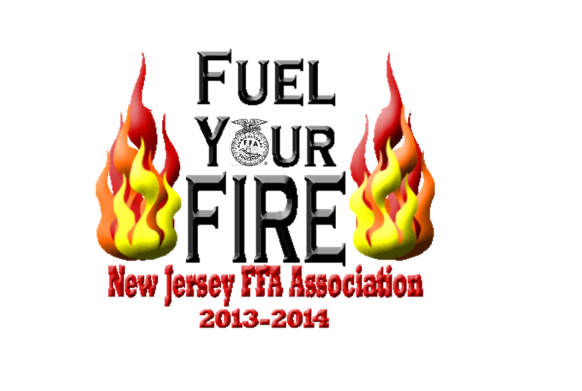 National FFA Convention highlights
Statistics
15 Chapters; 170+ attendees from NJ
11 American FFA Degree Recipients
4 Honorary American Degree Recipients
2 Two-Star Chapters (Penns Grove & Allentown)
8 Agriscience Fair Finalists (11 students total)
4 Official Delegates

  Don’t Forget!
Request Suite Tickets
RSVP for the State Breakfast
Submit Student Code of Conducts & Advisor Statement of Assurances
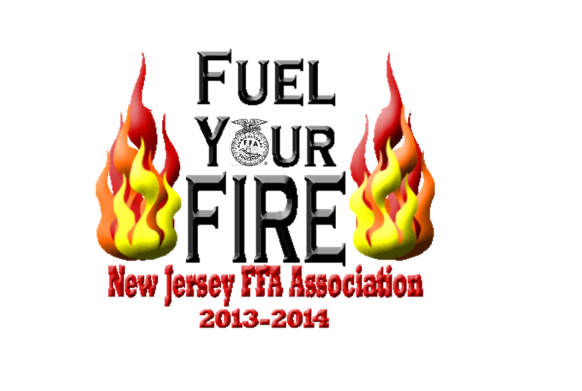 Chapter charter requirements
Requirements to Retain Chapter Charter
Affiliation Contract – September 30
Chapter Officer List – October 1
Membership Rosters (AgCN) – November 1
Program of Activities – December 1
Participate in at least 5 state/national events
Send 2 delegates to the State FFA Convention
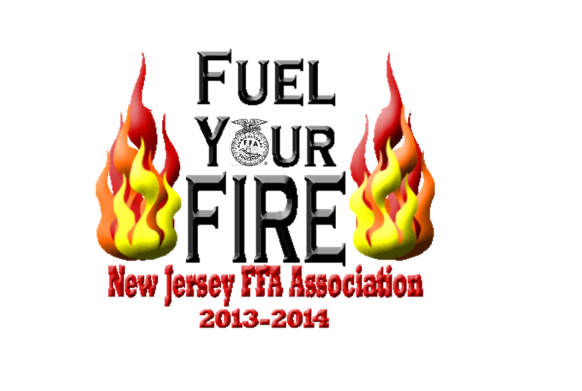 Reminders
State Activity Guide
Ag Education Bulletin Board
Monthly Reminders
Send registration/materials to ag.ed.registration@ag.state.nj.us
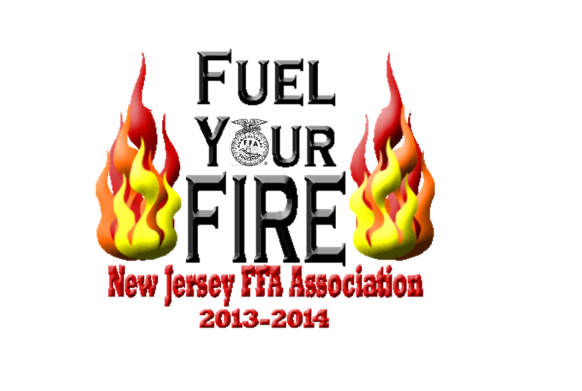 Leadership poster series
$1 for 1; $10 for Set of 12
Proceeds go to the NJ FFA Alumni to benefit state officer programming
Order your classroom set today!

  New set each September
Each state officer team will have their own poster series
Highlights important leadership concepts
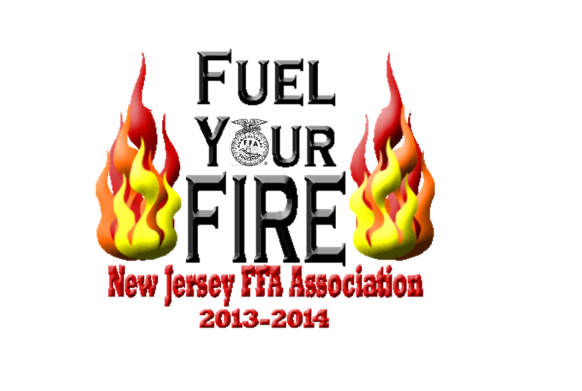 New jersey ffa leadership Opportunities
In-State
State Greenhand Conference
Leadership & Opportunities Conference
Chapter Officer Leadership Training
212° Conference
State Officer Candidates’ School
Advocacy and Legislative Leadership Day
Hort Expo Workshops
State FFA Convention  
Out-of-State
Washington Leadership Conference
National FFA Convention
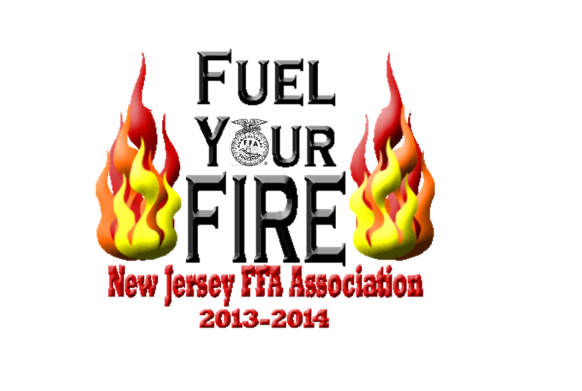 Convention challenges
Outgrowing Current Venue
Customer Service & Related Challenges
Increased Need for Outsourcing Services
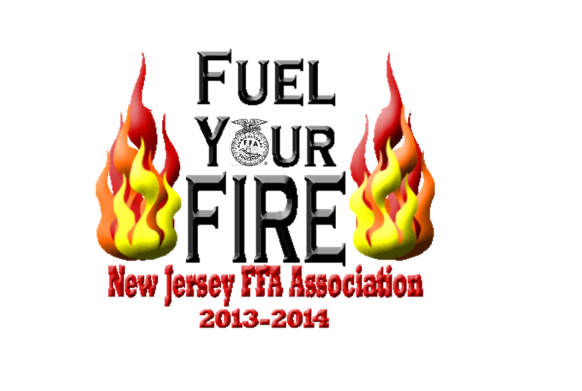 Potential 2014 Convention Location & Dates
Wednesday, May 21 – Friday, May 23, 2014
Monmouth University – West Long Branch, NJ
700+ seat theater
In-house Services
Air Conditioned Dorms
Friendly Conference Staff
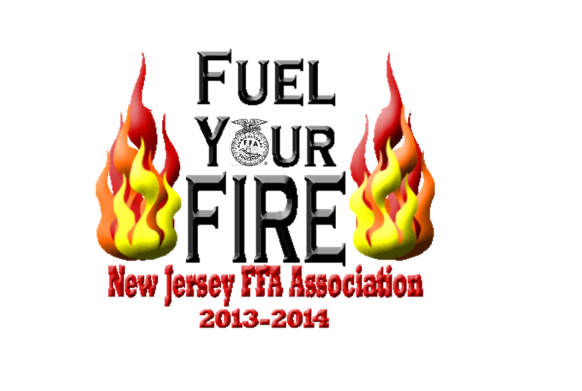 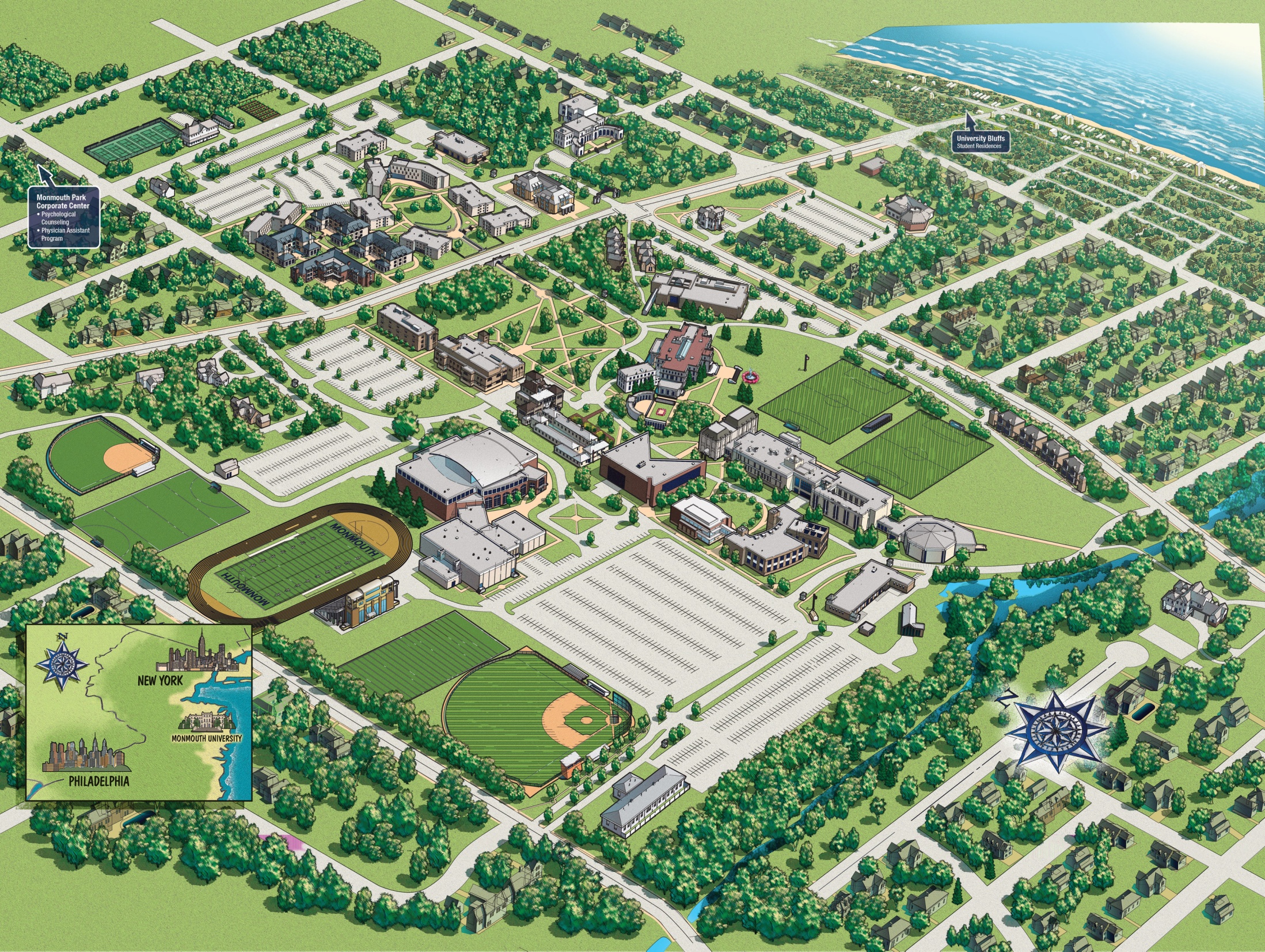 Monmouth University
West Long Branch, NJ
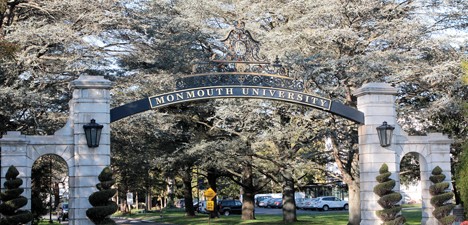 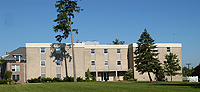 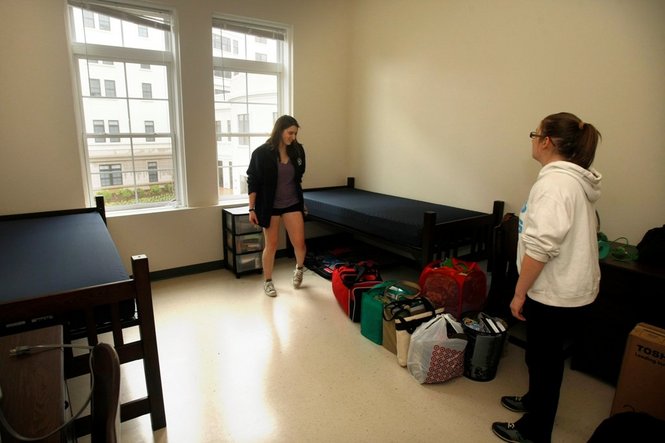 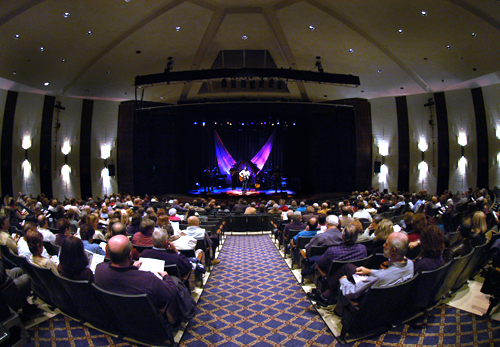 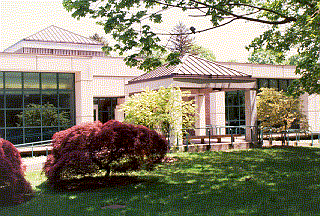 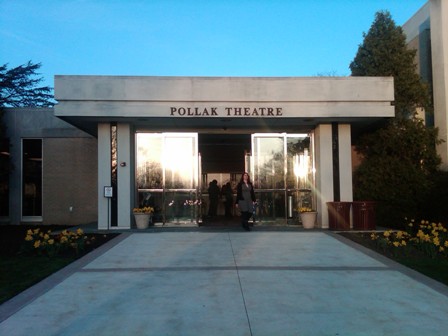 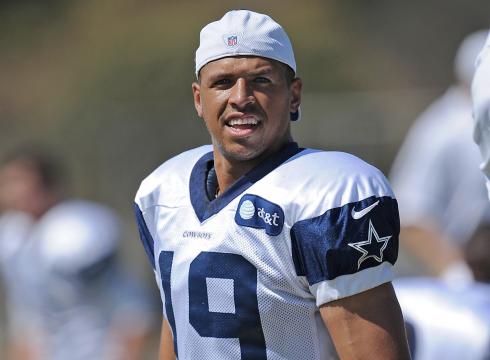 Miles Austin
Wide Receiver 
Dallas Cowboys
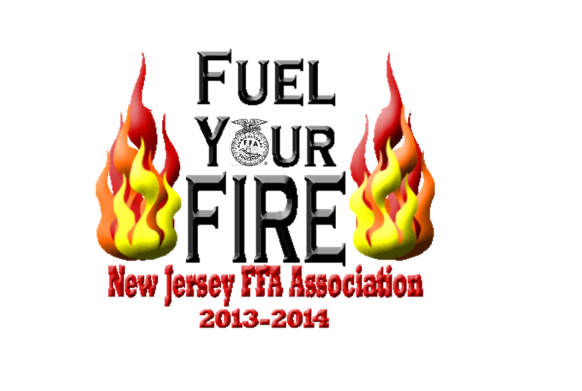 Career Development Events
Handbook
Rules have not changed
Handbook will provide a one-stop shop for CDE rules

  60% Mastery for National Advancement Policy
Increase expectations for national competitors
Increase accountability for adequate team training
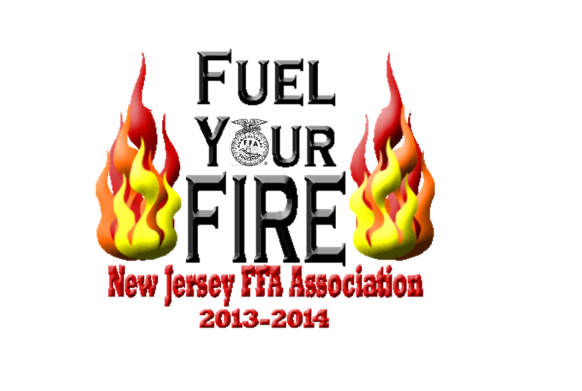 National FFA Initiatives
FFA Link
Exclusive group of college students and young professionals connecting their love of agriculture with real world career skills
Your connection to success – networking, leadership, career success

  Grants
$1,000 SAE Grants – Due November 15, 2013
Living to Serve Grants
Food for All 
Environmental
Rural Youth Development
National Alumni Grants

AgCN
Eventually, all National FFA applications will be submitted through AgCN.
Chapter Rosters – MUST enter addresses before state will submit to National FFA
Discover Ag Careers
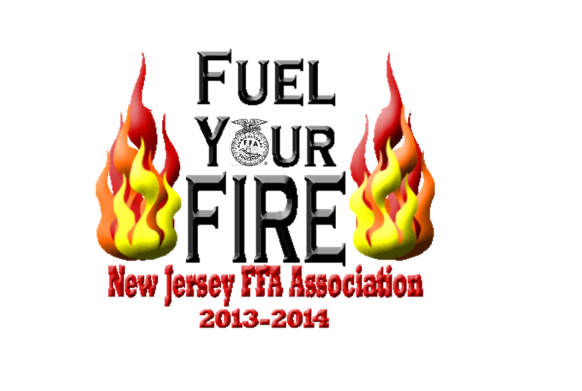 Alumni Associate Membership
FREE
Provided to members within five years of their graduation from high school (five year limit)
Entitles member to receive electronic information from the National FFA Alumni Association

  AgCN
Push student to Alumni using AgCN
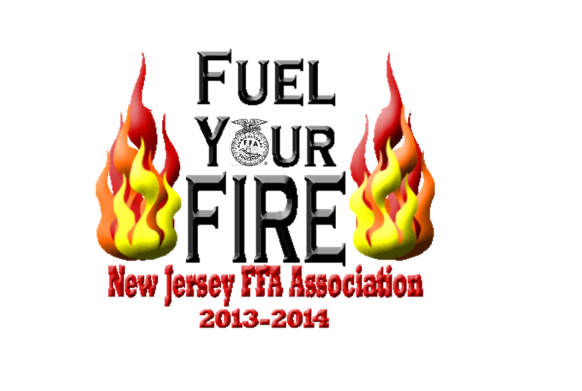 We look forward to a great year!
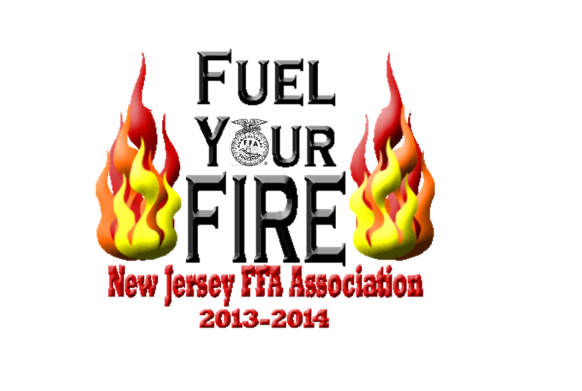